STATISTICAL REPORT
Calendar Year 2016
WORSHIP ATTENDANCE
Continued decline all districts
8% of churches report > 10% growth
19% of churches grew attendance
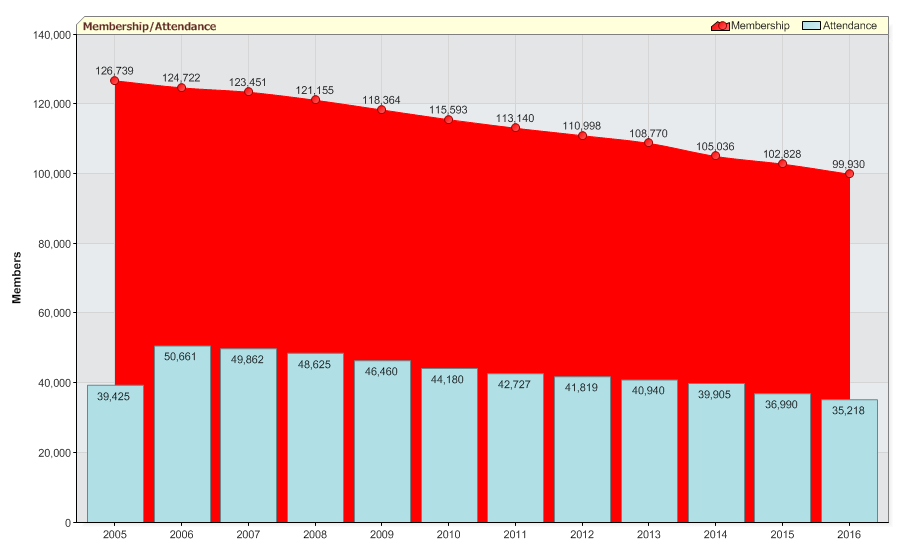 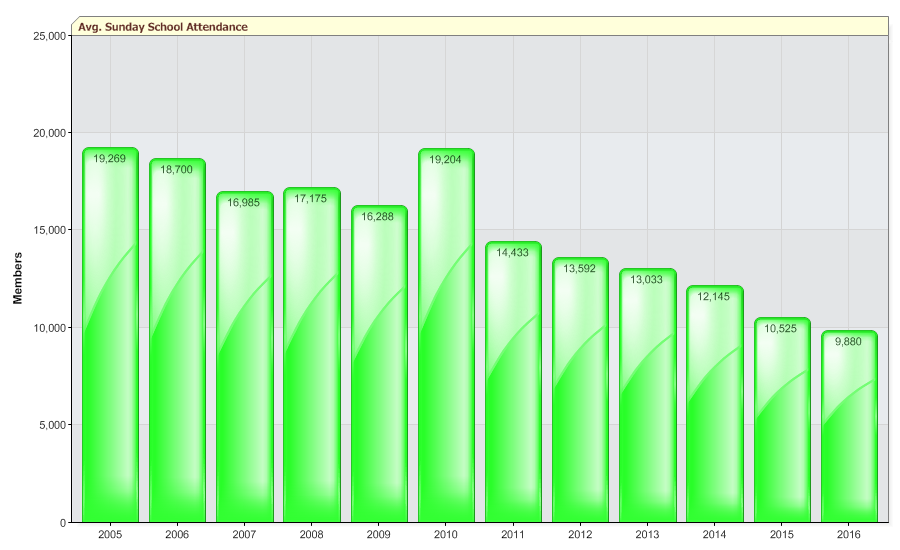 CHRISTIAN FORMATION
Children, Youth and Adults included
Participation rate similar to attendance
Prior years growth has begun to level
MISSIONS
‘VIM’ and other Teams plus those reached
Positive growth in this area
Close to half million lives touched
RECEIVED BY PROFESSION OF FAITH
This area is trending down and vital for reversing attendance declines
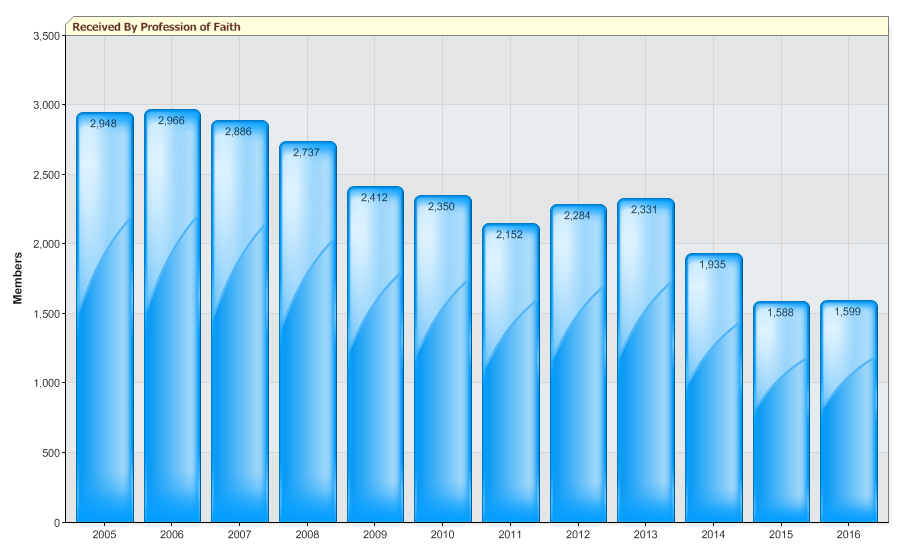 BENEVOLENT MISSIONS
Amounts given to UMC and other causes
$3.1 to $3.8mm raised annually
Upward trend over last four years